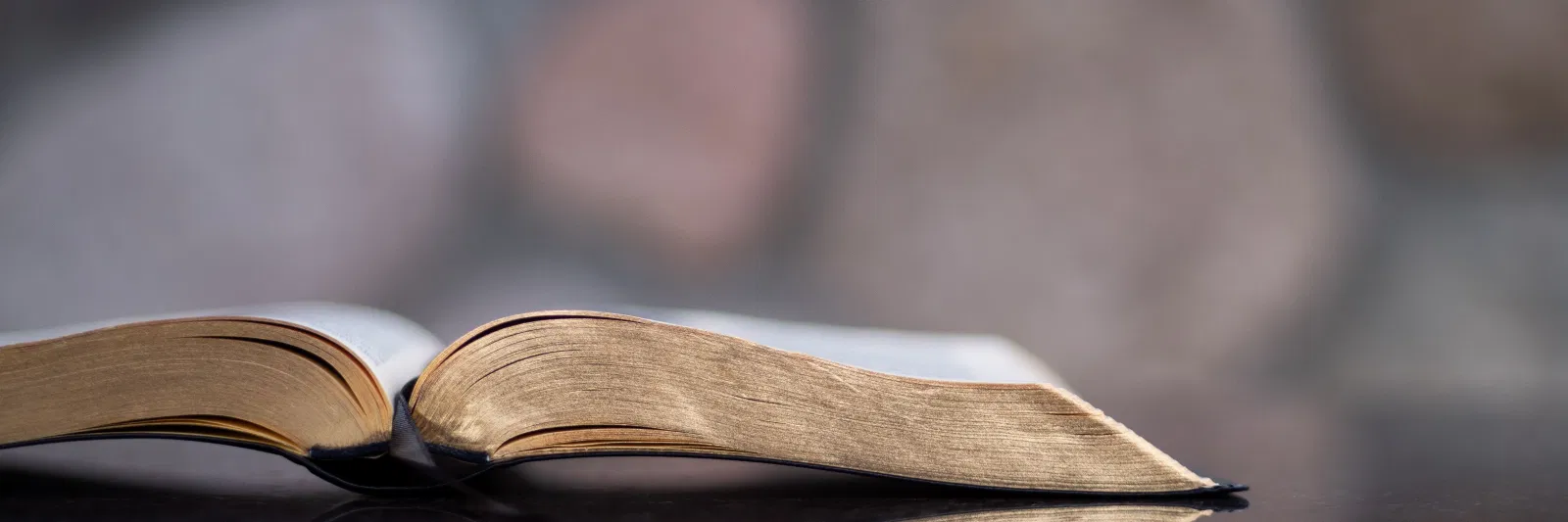 A Heart To Believe
John 1:12
John 3:15-16, 36
John 6:47
Acts 10:43
Romans 1:16
Hebrews 11:6
Romans 10:9-10
Believe
A conviction, full of joyfull trust… conjoined with obedience to Christ.
Verse 9                                      God raised Him from the dead
(Rom. 1:4; Acts 1:3; 1 Cor. 15:1-8)

Will you act upon your belief?
(Acts 2:41, 44; James 2:19)
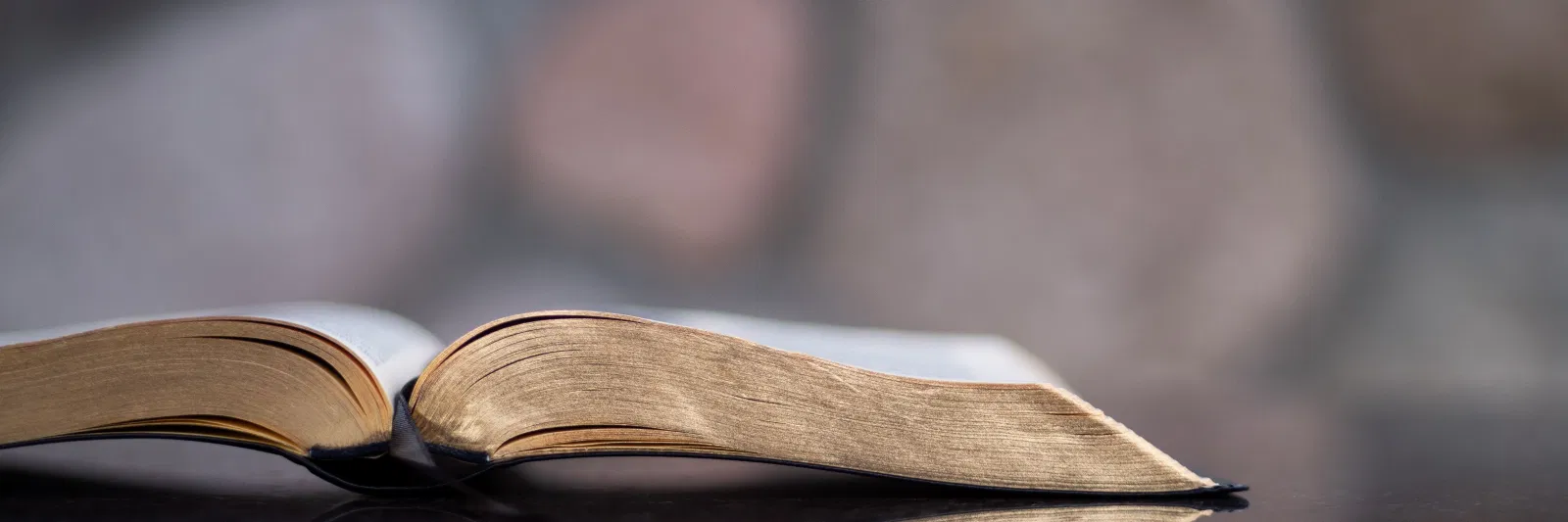 A Heart To Believe
Romans 10:9-10
Righteousness
Purity of life, rightness, correct thinking, feeling, and acting.
Verse 10                                     Believes resulting in righteousness
10:3 subjecting ourselves to God’s righteousness
(Heb. 10:36; James 2:14-24)

Confesses, resulting in salvation
(John 12:42-43; Matt. 10:32-33
 Heb. 4:14-16)
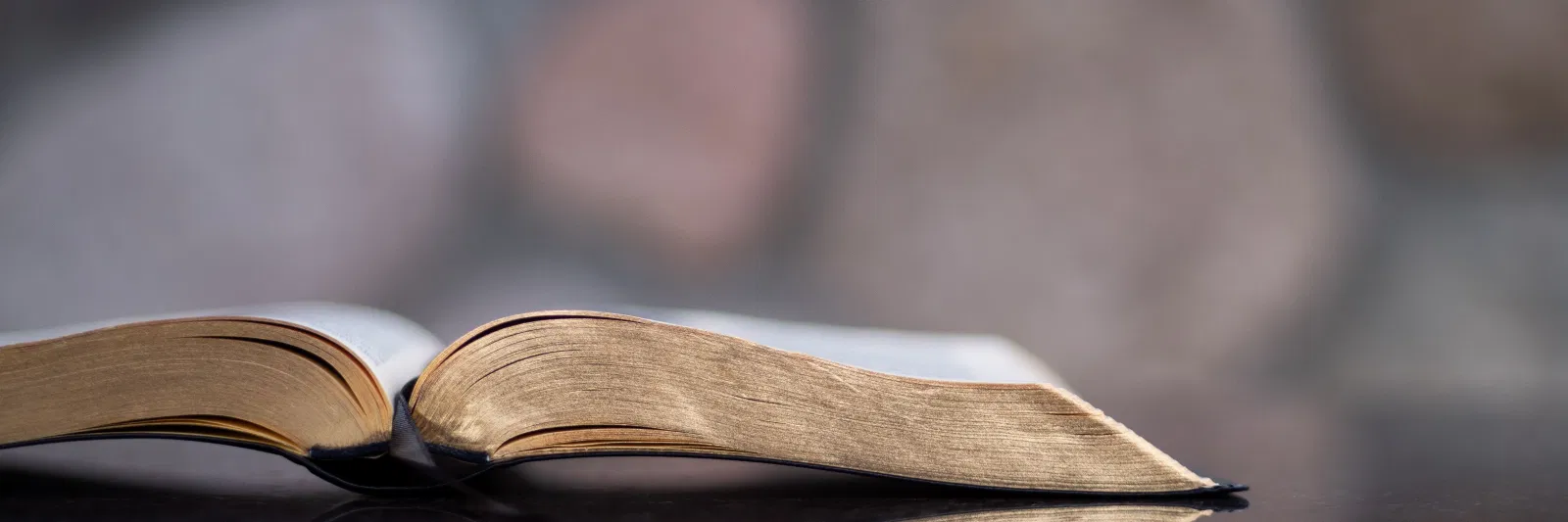 A Heart To Believe
Romans 10:11-16
Believe
A conviction, full of joyfull trust… conjoined with obedience to Christ.
Believes will not be disappointed

No distinction Jew & Greek
God abounds in riches for ALL 

Romans 10:13-15
1 Corinthians 1:21

Verse 16 – not all heed the good news
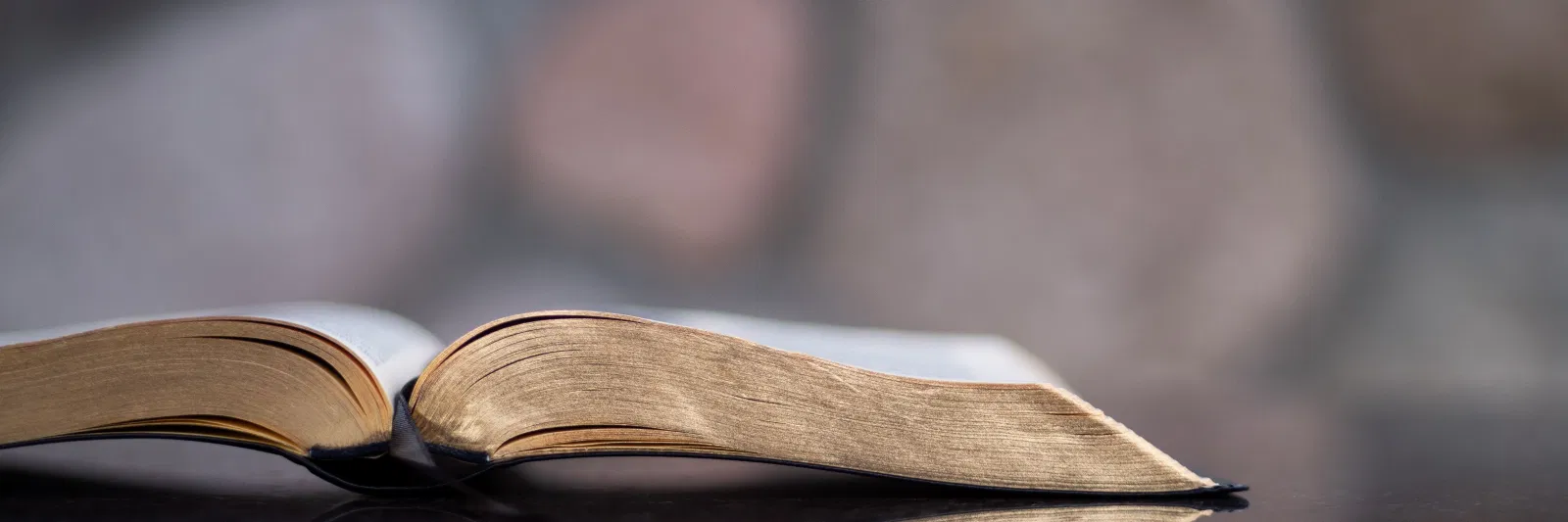 A Heart To Believe
Romans 10:17
Faith comes by hearing…
Acts 17:11
Matthew 7:21
Repentance - Acts 2:37-38, Luke 13:3; 2 Peter 3:9
Baptism – Acts 2:38; Mark 16:16; 1 Peter 3:21
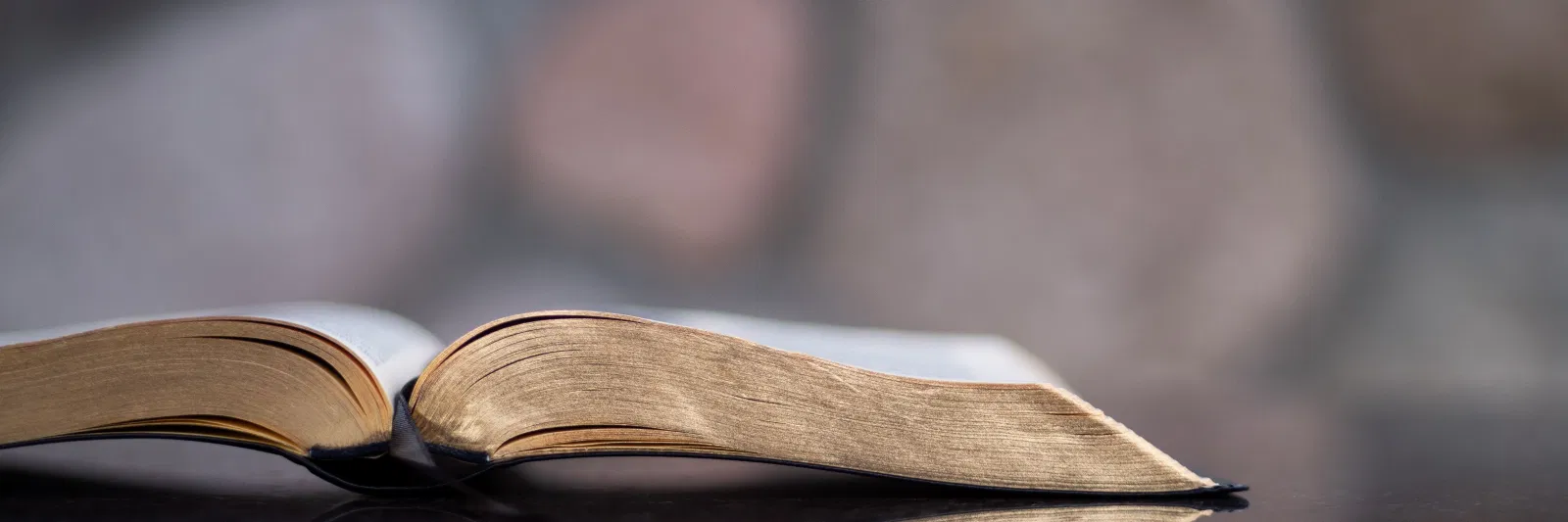 A Heart To Believe
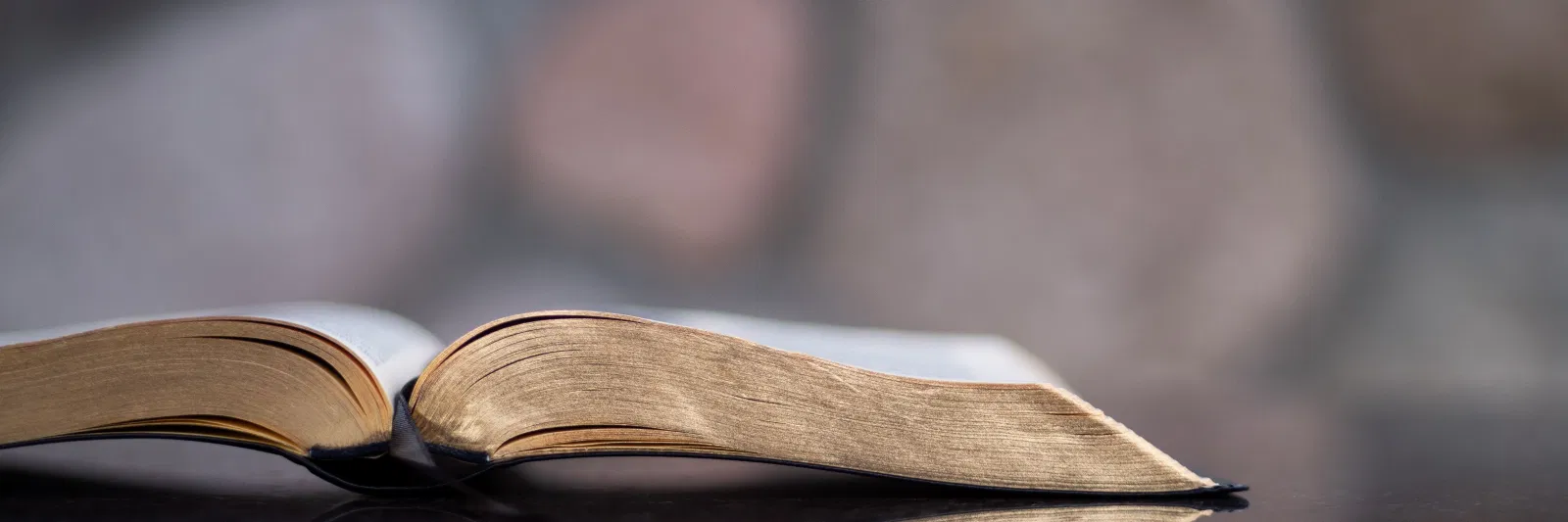 Do You Have 
A Heart To Believe
Do you continue to believe resulting in righteousness?